Vom Röhrenfernseher zum OLED- Fernseher
Die Geschichte des Fernsehers
Gliederung
Röhrenfernseher
Farben
Plasma – Display
Energiebändermodell
Aufbau der LED
LCD – Display/ LED – Display
OLED
Röhrenfernseher
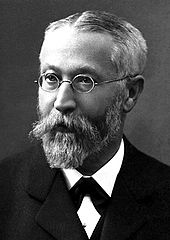 Aufbau der Bildröhre
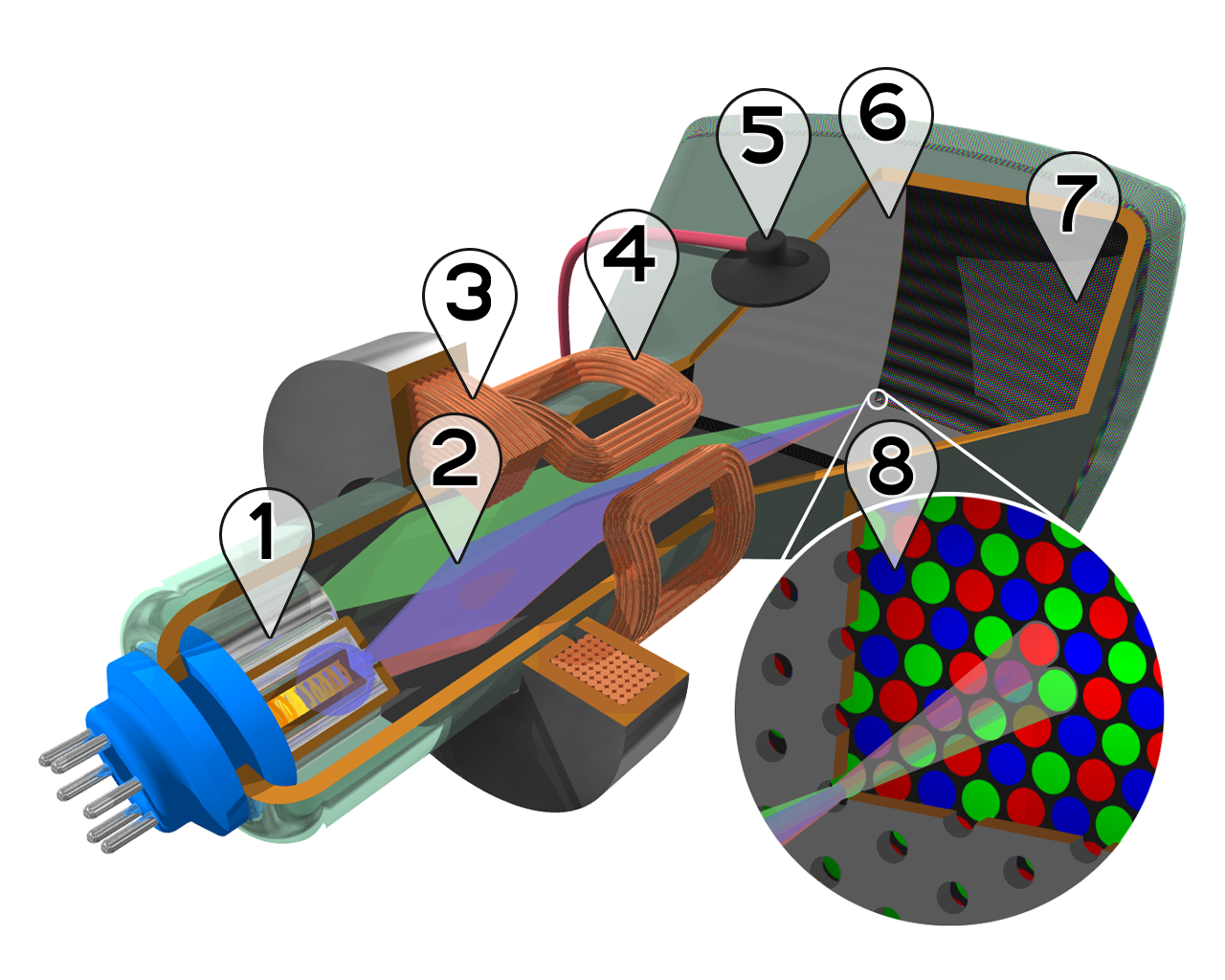 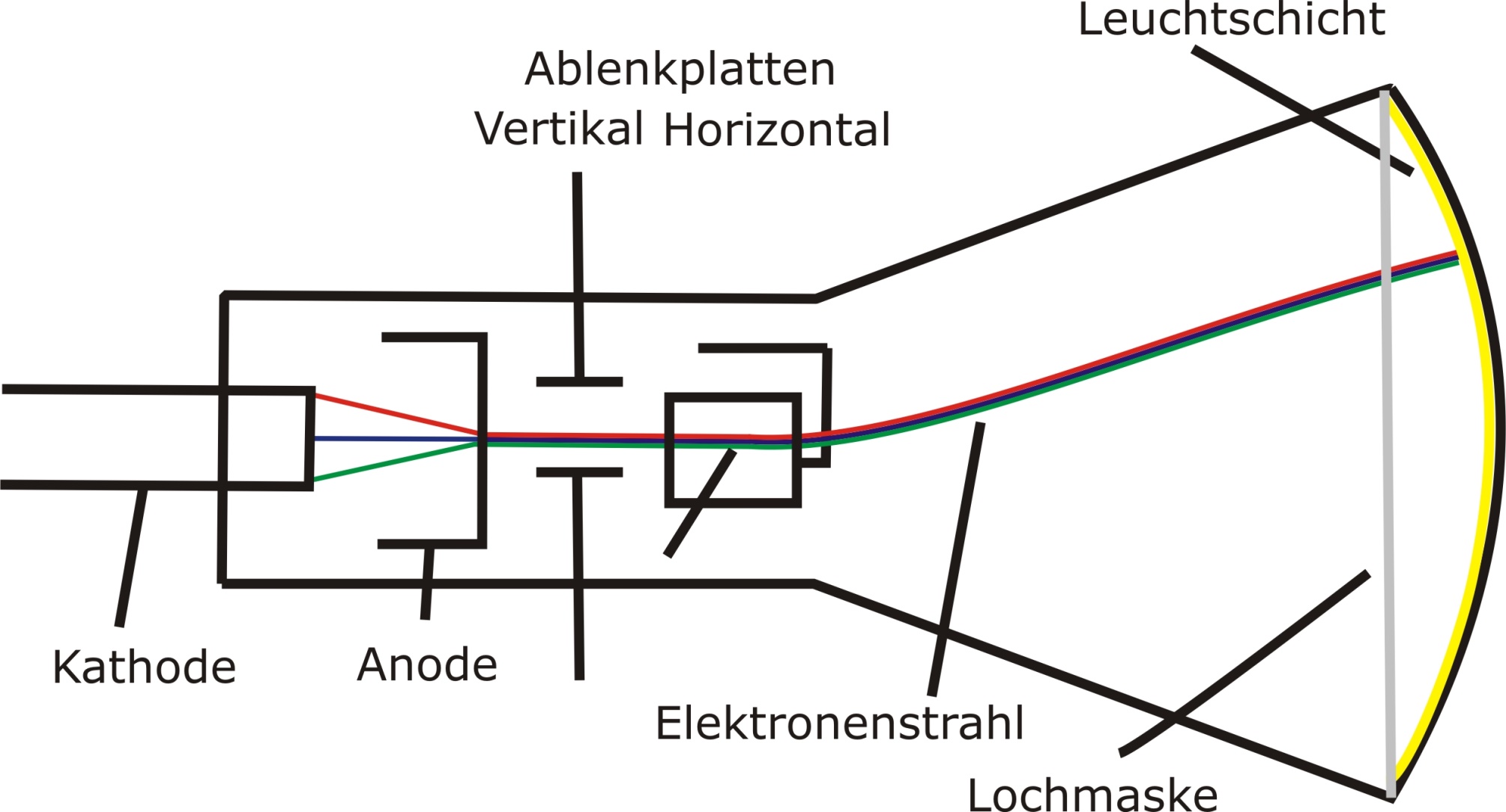 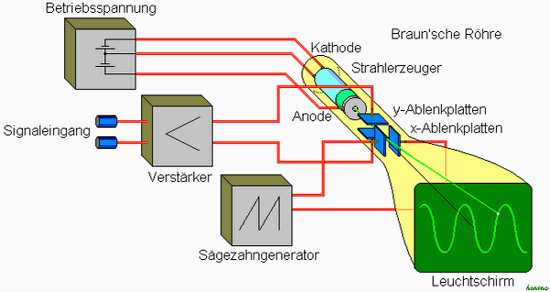 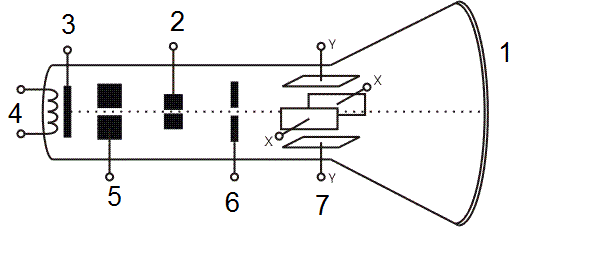 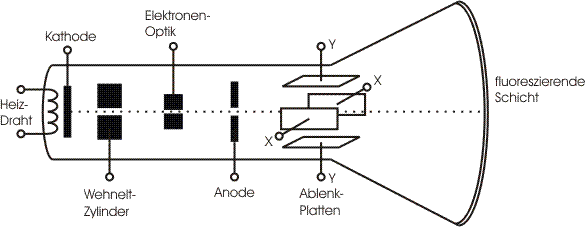 Bildaufbau
Zeilensprungverfahren
Vollbildverfahren

Horizontalfrequenz:
Anzahl von Bildzeilen, die pro Sekunde vom Bildschirm " geschrieben " werden

Vertikalfrequenz:
Gibt an, wie oft das dargestellte Bild in einer Sekunde neu aufgebaut wird
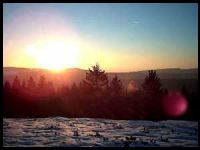 Farben
Körperfarben: 	→ Farbe von Gegenständen
Lichtfarbe:  		→ Farbe von einer  selbstleuchtender 			    	Lichtquelle
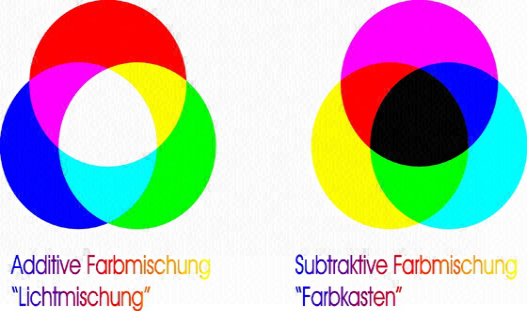 Funktionsprinzip des Plasmadisplays
Ionisierung eines Edelgases
Neon, Xenon oder Argon 

Gaszellen – Aufbau :
Glasplatten
Leiterbahnen → Indium Zinnoxid 
zwei Elektroden 
(Datenelektrode / Steuerelektrode)
Edelgas + Phosphor der Farben 


Ionisierung (Plasma Entladung) = Emission → UV-Licht
UV-Licht regt Phosphor an
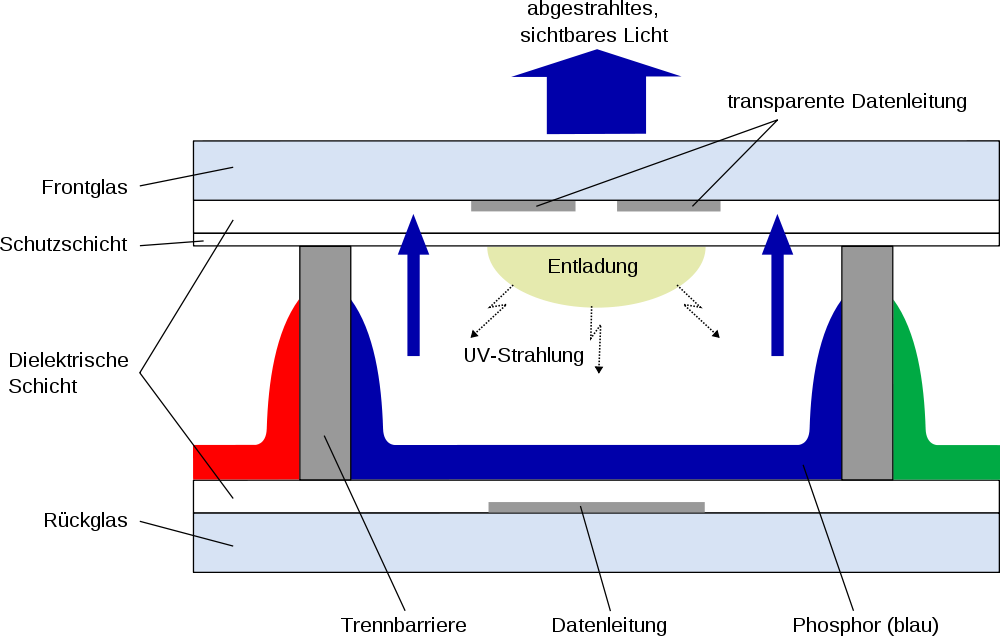 Vorteile des Plasmadisplays
hohe Lichtausbeute

gleichmäßige Ausleuchtung (jeder Pixel selbstleuchtend) 
großer Kontrastwert 

hohe Schaltgeschwindigkeit

großer Betrachtungswinkel
Energiebändermodell
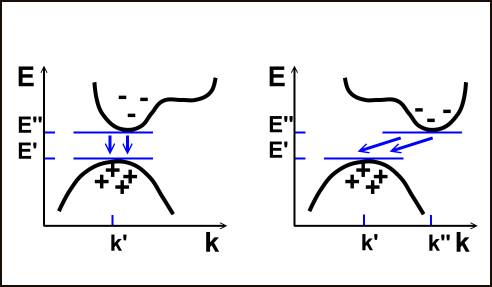 Aufbau der LED
Liquid Crystal Display
Basis = Flüssigkristallzellen mit Twisted Nematic Technik
benötigt Lichtquelle
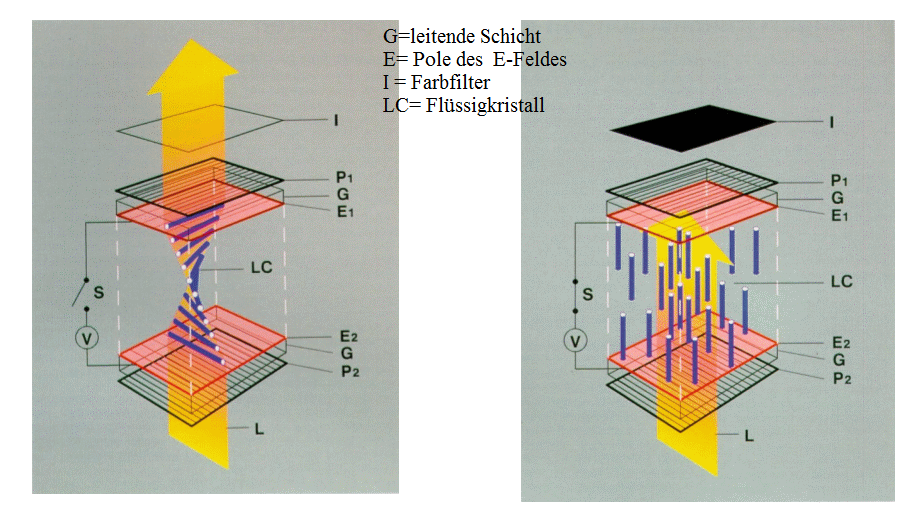 LED- Display
eigentlich LCD mit LED Backlightsystem
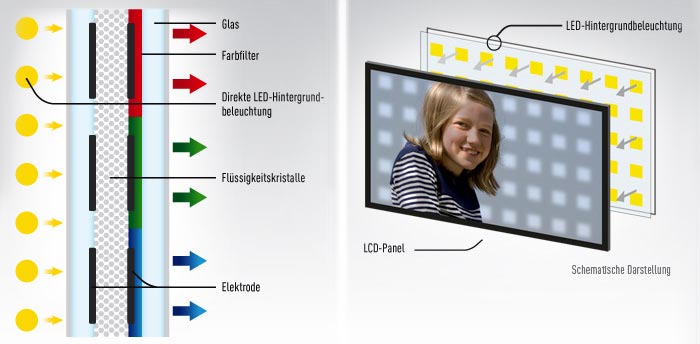 Warum wird LED in der Werbung hervorgehoben?
OLED - Display
selbstleuchtendes Display
OLED = organische Leuchtdiode
besteht aus Halbleiter-Kunststoffen
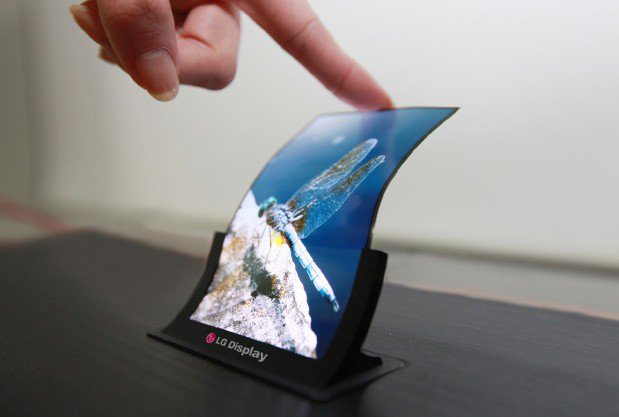 Aufbau
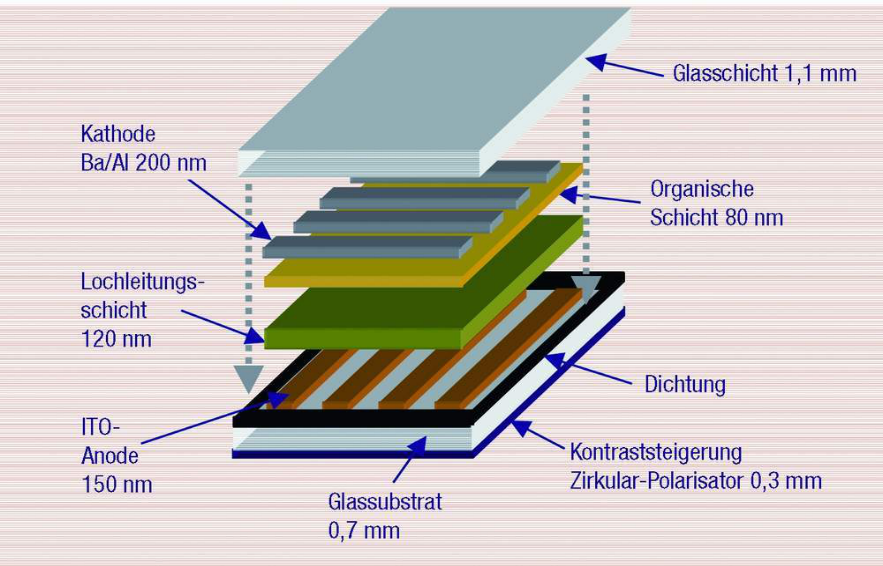 Funktionsweise
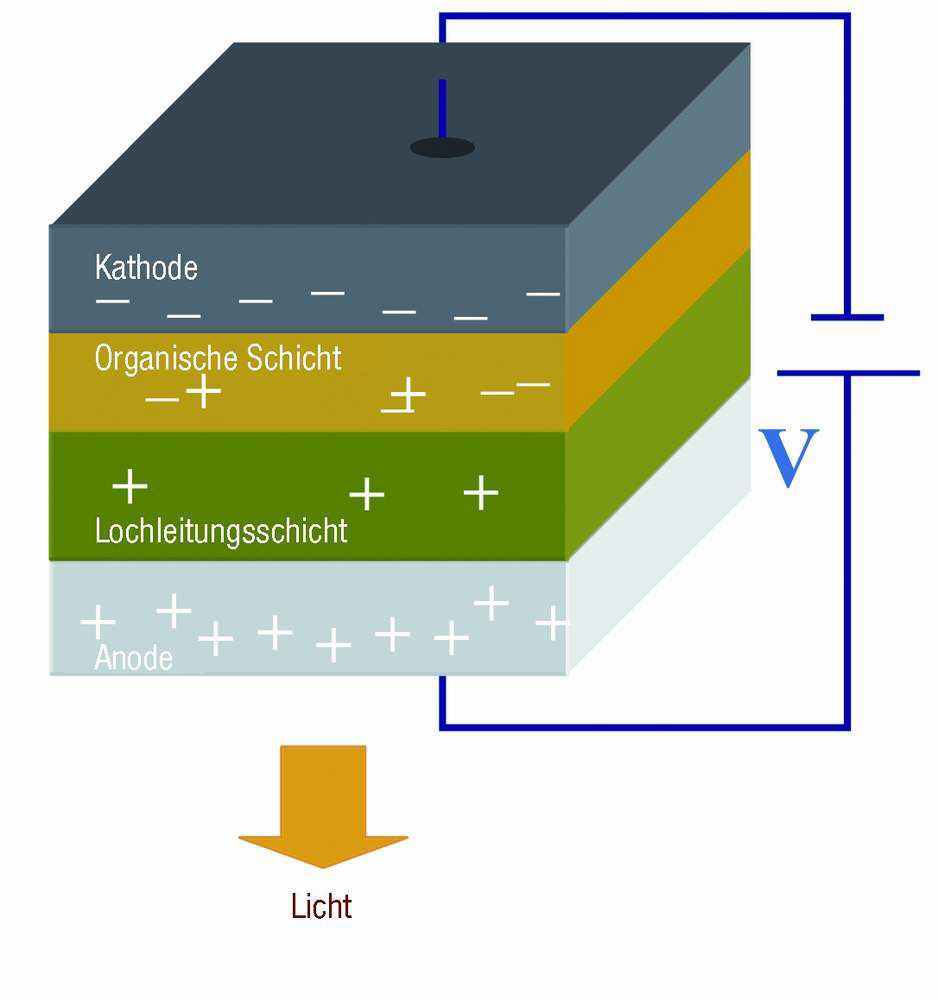 Vor- und Nachteile
Vorteile: 	- hoher Kontrast
                	- gute Farbdarstellung
               	- geringer Energiebedarf
              	- schnelle Reaktionszeit
               	- sehr dünn

Nachteil: 	- geringe Lebensdauer
Vielen Dank fürs Zuhören!
Quellen
http://img3.hifi-regler.biz/pictures/special/led-edge-technologie.jpg
http://img2.hifi-regler.biz/pictures/special/direct-led-technologie.jpg
http://upload.wikimedia.org/wikipedia/commons/8/89/TN-LCD-schematic-MS-208kB.png
http://www.lgblog.de/wp-content/uploads/Schematische-Darstellung-des-Aufbaus-eines-Plasmabildschirmes.png
http://www.youtube.com/watch?v=4zl3qPY-HAE
http://www.itwissen.info/definition/lexikon/Plasma-Display-PDP-plasma-display-panel.html
http://de.wikipedia.org/wiki/Fl%C3%BCssigkristallanzeige
http://www.itwissen.info/definition/lexikon/liquid-crystal-display-LCD-LCD-Display.html